МЕТОДЫ СОЦИАЛЬНОЙ РАБОТЫ В МАЛОЙ СОЦИАЛЬНОЙ ГРУППЕ
Социальная группа –
это совокупность индивидов, взаимодействующих определенным образом на основе разделяемых ожиданий каждого члена группы по отношению к другим. 
Есть два существенных условия, необходимых для того, чтобы совокупность считалась группой: 
1) наличие взаимодействий между членами, 
2) появление разделяемых ожиданий каждого члена группы относительно других ее членов. 
Не являются социальной группой пассажиры самолета и люди, стоящие в очереди в магазине.
1. Социальные группы: понятие и основные виды
Признаки социальной группы 
непрерывная динамизация групповых процессов в латентной или явной форме; 
наличие набора социальных норм, институированных ценностей; 
 наличие ролевой структуры с достаточно выраженными функциональными нагрузками; 
 межличностная коммуникация; 
 членство; 
 взаимозависимость; 
 цель существования и мотивация; 
 взаимовлияние.
3
1. Социальные группы: понятие и основные виды
Характеристики социальной группы
 1) число входящих в нее индивидов (большие, средние, малые); 
2) индивидуальные признаки входящих в нее индивидов; 
3) характер внутренней структуры; 
4) статус в обществе; 
5) уровень сплоченности; 
6) степень взаимодействия членов; 
7) культурологические признаки и т.д.
4
1. Социальные группы: понятие и основные виды
Виды групп
Первичная группа – малая социальная группа, члены которой связаны личными и длительными отношениями.
Вторичная группа – крупная и обезличенная социальная группа, члены которой преследуют определенную цель или занимаются определенной деятельностью.
Референтная группа – социальная группа, которая служит эталоном при оценках и решениях.
Группы членства – социальная группа, членство в которой осознается индивидом и признается остальными членами группы.
Тема 5. Социальные группы и общности
5
1. Социальные группы: понятие и основные виды
Формальная группа (официальная, целевая) – 	социальная группа, которая обладает 	юридическим статусом, является частью 	социального института, организации, имеет 	целью достижение какого-то результата на 	основе разделения труда и специализации 	функций, делегирования власти, установления 	постоянных линий коммуникаций, системы 	координации действий в рамках того или иного 	социального института, организации. 

Неформальная группа – социальная группа не 	обладающая юридическим статусом.
Тема 5. Социальные группы и общности
6
Термин «социальная групповая работа» предложен Г. Конопки и другими исследователями, чтобы показать специфику и отличие ее от групповой психотерапевтической работы. 
Если в социальной групповой работе акцент делается на проблемы связанные с социальным функционированием, то в групповой психотерапии на эмоциональных и психологических процессах у больных людей.
 Сегодня наблюдается тенденция, когда методы групповой психотерапии применяются в практике социальной групповой работы, что расширяет ее познавательные границы, и в этой связи употребляются два понятия «групповая терапия» и «групповая работа».
Согласно подходу Г. Конопки, социальная групповая работа — это практический метод социальной работы, который помогает личностям расширять свое социальное функционирование и, используя целенаправленный опыт группы, более эффективно справляться с индивидуальными, групповыми ситуациями или проблемами в микросоциуме.
Понятие «групповая терапия» употребляется в двух значениях. Первое значение, традиционное, связывают с практической деятельностью социального работника, призванного, уменьшая страдания клиента, улучшать степень индивидуального и социального функционирования через управляемое взаимодействие группы. Второе значение используется в подходах к классификации социальной групповой работы, оно определяет вид социальной групповой работы, основанной на групповой динамике и терапевтическом воздействии группы на клиента.
Термин «групповая работа» употребляется применительно к деятельности с группами, требующей определенные профессиональные знания и квалификацию, где социальная групповая работа понимается как особая форма индивидуальной работы. В этом контексте для социальной работы данного уровня характерно:
- проблемно ориентированные подходы, где специфика проблем клиентов вызывает к жизни определенные техники групповой работы;
- ориентация групповой работы на работу со случаем через установление субъект - субъектных отношений с группой, где социальному работнику определена роль посредника и фасилитатора;
- ориентация на техники и методы групповой работы, принятые в смежных дисциплинарных областях, ориентированных на работу с патологиями;
-присвоение и переосмысление в теоретических и практических подходах понятийного аппарата, методов и принципов из практики работы психотерапевтов и практических психологов;
-создание индивидуальных подходов, деятельностных принципов и ценностей в работе с различными случаями.
Социальная групповая работа - это метод интерперсональной помощи развития в профессиональной социальной работе в малых группах, где используется групповой контекст для достижения индивидуальных и групповых целей. Социальная групповая работа, как и социальная работа со случаем включает различные подходы поведенческого обмена, индивидуального развития, интерперсональных умений, групповых ориентированных проблем, социальных акций. На практике социальная групповая работа представлена достаточно широко от группового консультирования до терапевтических подходов.
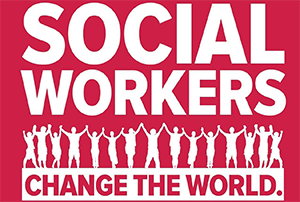 Для групповой социальной работы характерно:
- проблемно-ориентированные подходы, где специфика проблем клиентов вызывает к жизни определенные техники групповой работы;
- ориентация групповой работы на работу со случаем через установление субъект-субъектных отношений с группой, где социальному работнику определена роль посредника и фасилитатора;
- ориентация на техники и методы групповой работы, принятые в смежных дисциплинарных областях, ориентированных на работу с патологиями;
- присвоение и переосмысление в теоретических и практических подходах понятийного аппарата, методов и принципов из практики работы психотерапевтов и практических психологов;
- создание индивидуальных подходов, деятельностных принципов и ценностей в работе с различными случаями.
Цели и методы социальной работы с группой
Цель метода групповой работы - оказание помощи клиенту через передачу группового опыта для развития его физических и духовных сил, формирования социального поведения. Реализация этой цели может быть достигнута за счет либо организации групповой деятельности и социальной активности членов группы в достижении общезначимых целей, либо расширения сферы индивидуального опыта и самосознания в интенсивном общении, либо включения группы в продуктивную творческую деятельность. 
Согласно подходу Г. Конопки, социальная групповая работа является практическим методом социальной работы, который помогает личностям расширять их социальное функционирование и через целенаправленный опыт группы, более эффективно справляться с их индивидуальными, групповыми или проблемами в микросоциуме.
В методе социальной работы с группой акцент делается на проблемы, связанные с социальным функционированием. Термин «групповая работа» употребляется применительно к деятельности с группами. Для социальной работы данного уровня характерно:
· проблемно-ориентированные подходы, где специфика проблем клиентов определяет технику групповой работы;
· ориентация групповой работы на работу со случаем через установление субъект-субъектных отношений с группой, где социальный работник выполняет роль посредника;
· ориентация на методы групповой работы, применяемые в смежных областях, ориентированных на работу с патологиями;
· переосмысление понятийного аппарата методов из практики работы психотерапевтов и практических психологов;
· индивидуальные подходы в работе с различными случаями.
· Социальная групповая работа включает различные подходы поведенческого обмена, индивидуального развития. Социальная групповая работа включает различные виды деятельности:
· развитие группы и отдельного его представителя;
· развитие взаимной помощи и поддержки среди членов группы;
· использование группового процесса для жизнедеятельности группы;
· развитие автономности в группе.
Типология социальной групповой работы
В социальной групповой работе используют развивающие, реабилитационные подходы, социальные тренинги.
Систематизация групповой работы реальных направлений представлена следующей классификацией:
1. Группа досуга.
 2. Образовательные группы:
        · группы семейного образования;
        · группы профессиональной ориентации;
        · группа свободного выбора.
 3. Социальные группы, нацеленные:
        · на сохранение адаптивных моделей;
        · на изменение адаптивных моделей.
  4. Терапевтические группы.
Многие исследователи к основным целям социальной групповой работы относят:
· посреднический обмен между клиентами;
· общение;
· самосоознание существующих проблем;
· реалистичное оценивание своих проблем;
· принятие социальных норм и ценностей
Стадии развития групповой работы
По предложению Г. Конопки, процесс помощи в групповой интервенции осуществляется через следующие фазы:
1-й этап - профессиональное взаимодействие между профессиональным социальным работником и членами группы;
2-й этап - осуществление взаимодействия между всеми членами группы;
3-й этап - установление вербальной коммуникации между членами группы;
4-й этап - установление невербальной коммуникации между членами группы;
5-й этап - создание членами группы необходимой терапевтической среды
Основные стадии группового развития современные исследователи (Майер, Трекер, Сарри и Галински) представляют следующей схемой:
1. Стадия ориентации - каждый клиент осознает себя в качестве члена группы: происходит выбор ролей, ориентации в складывающейся ситуации, формируется «псевдосплоченность».
2. Стадия власти - оформляются роли в группе: идет борьба за лидерство, может возникать агрессия в отношении отдельных членов группы; оформляются нормы и ценности при непосредственном участии группы.
3. Стадия переговоров - оформляется групповая позитивная сплоченность, вырабатываются цели и задачи группы.
4. Функциональная стадия - группа активно работает, для неё характерны - искренность и спонтанность.
5. Стадия распада группы - члены группы приходят к осмыслению и решению проблем.
Основные виды социальной групповой работы
1. Группы восстановления - организуются в микросоциуме (коммъюните) в местах проживания клиентов. Коммъюните - индивиды, объединенные общими ценностями, интересами, имеющие общие взгляды и проживающие в одинаковых социальных и экономических условиях на одной территории. Основная цель - совместное рациональное проведение свободного времени. Основная цель - приобщение членов группы к участию в различных играх, совместном обсуждении информации по вопросам политики, экономики, культуры.
2. Пути восстановления умений - помочь клиенту восстановить утраченные умения или приобрести новые. Это занятие спортом или различными видами прикладного искусства (гончарное дело, керамика и т.д.).
3. Образовательные группы - работа строится на основе социальных запросов клиентов к какой-то проблеме. Такими запросами могут быть: правильная организация семейного бюджета, воспитание детей, вопросы внутренней и внешней политики и т.д.
4. Посредничество - процесс помощи включает: настрой, приготовление социального работника к встрече с клиентом в группе. Социальный работник выступает в роли посредника и вдохновителя, помогает клиенту добиться желаемого.
5. Группы самопомощи - взаимная поддержка членов группы.
Идеология групп самопомощи формируется на следующих основаниях:
а) люди с общей проблемой лучше могут понять и помочь друг другу;
б) группа - это эффективная среда, где оказывается помощь в самостоятельном решении проблем, вследствие чего происходит формирование чувства собственного достоинства;
в) совместное решение проблем дает ощущение уверенности в своих силах;
г) члены группы в процессе проигрывания вырабатывают необходимые роли;
д) эмпатическое общение в группе способствует самопомощи
Стратегии группы самопомощи:
а) обеспечение принятия групповой принадлежности;
б) обеспечение адекватного понимания всеми проблемы;
в) возможность для всех обсуждать проблемы, разделять чувства, решать поставленные задачи;
г) возможность брать ответственность в группе;
д) расширять группы самопомощи на ближайшее окружение.

В качестве примеров можно привести группы анонимных алкоголиков (клиенты, страдающие алкогольной зависимостью), анонимных депрессантов (индивиды, страдающие депрессиями), анонимные семьи (родители, имеющие детей инвалидов).
6. Терапевтические группы - развивать понимание индивидом окружающей среды.
Групповая терапия преследует следующие цели:
а) помогает развивать навыки межличностного общения;
б) помогает корректировать хронические болезни со здоровьем;
в) способствует самопознанию личности.
Руководитель (терапевт) фиксирует взаимодействие в группе, разъясняет модели помощи.
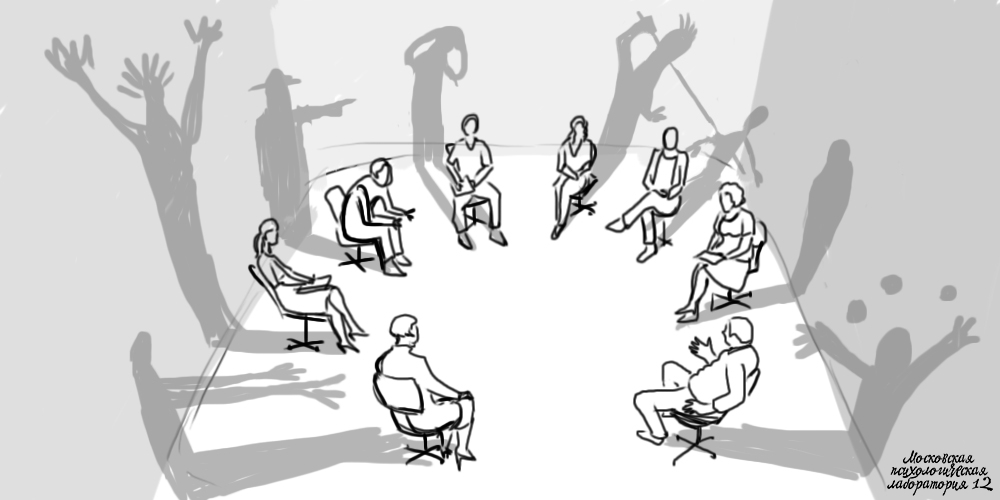 Работа психотерапевтов и социальных работников имеет общие черты:
1. Направление помощи - для психотерапевтической работы это лечебное средство, для социальной работы - это терапия в группе, терапия группы, терапия посредством группы или сочетание этих подходов.
2. Цель - для психотерапевтической работы преодоление фиксации на болезненном состоянии. В социальной работе - снятие барьеров социальной изоляции.
3. Роли в процессе групповой работы - центральной фигурой является терапевт, выступает в роли родителей.
4. Направление деятельности - конечная цель групповой деятельности - обучающая деятельность по приобретению социально необходимых навыков и умений.